Cat Breeds
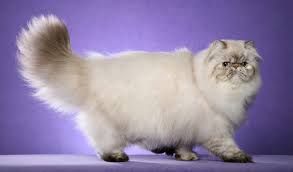 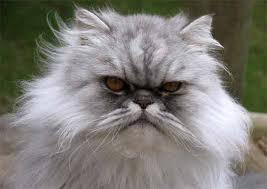 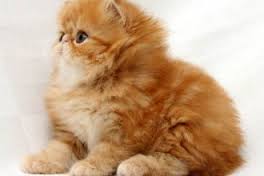 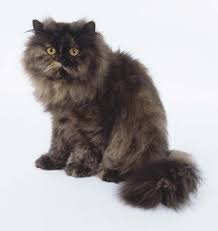 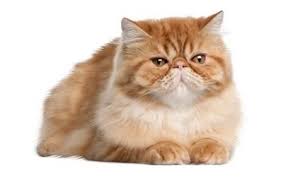 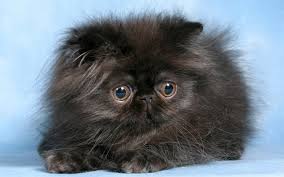 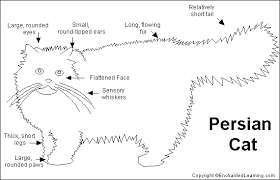 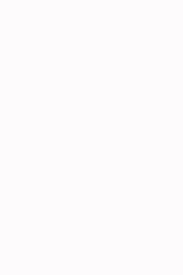 Persian
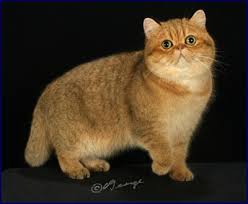 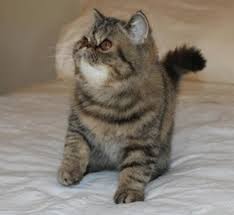 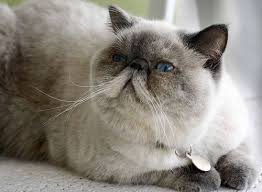 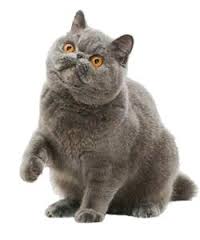 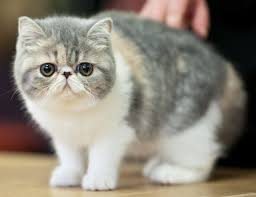 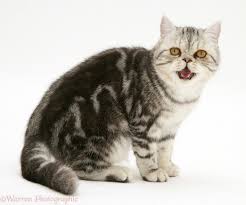 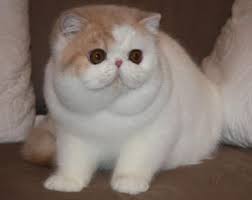 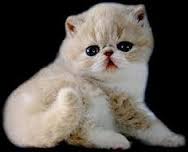 Exotic
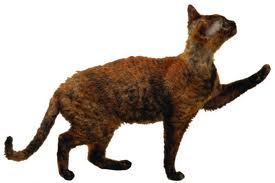 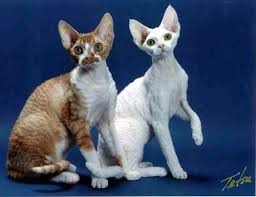 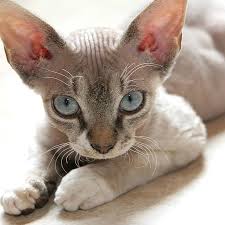 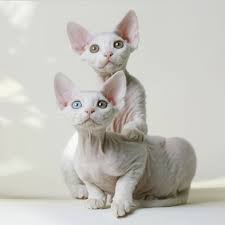 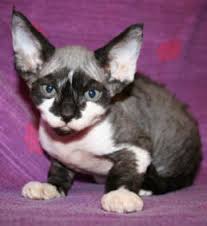 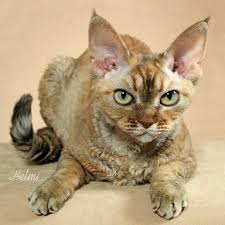 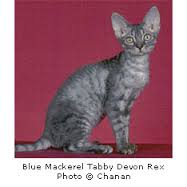 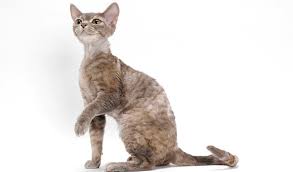 Devon Rex
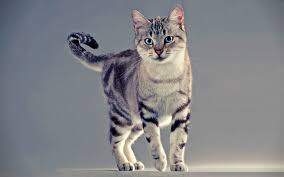 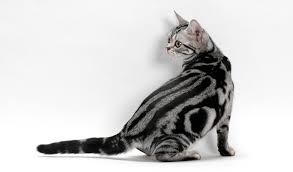 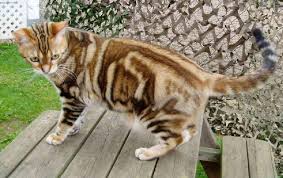 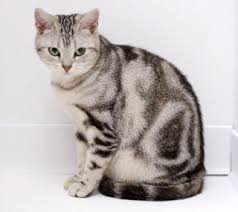 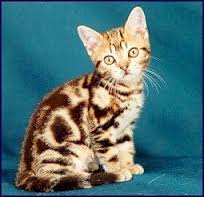 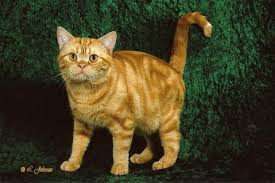 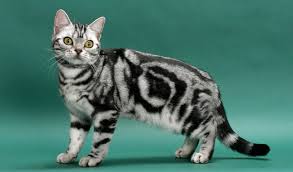 American Shorthair
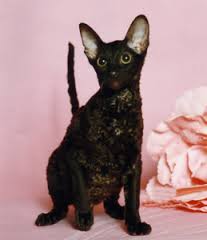 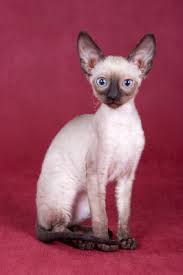 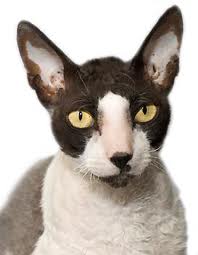 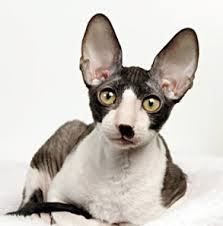 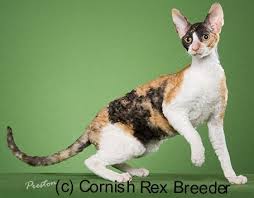 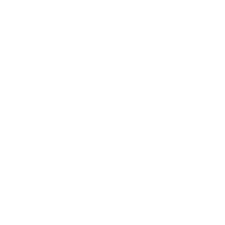 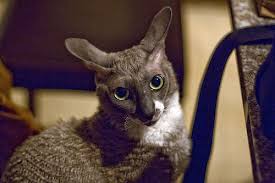 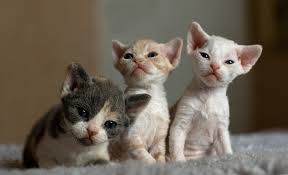 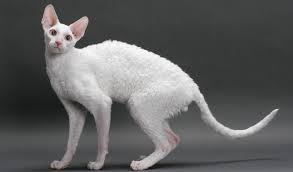 Cornish Rex
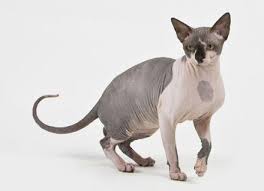 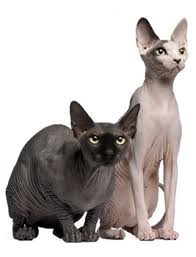 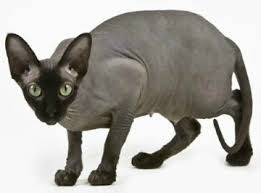 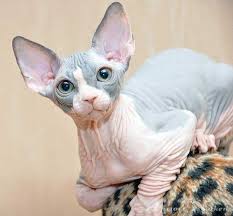 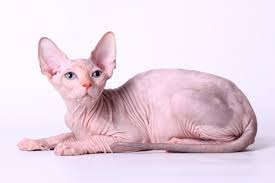 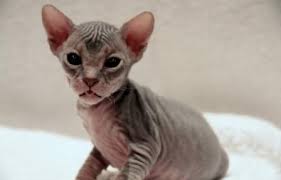 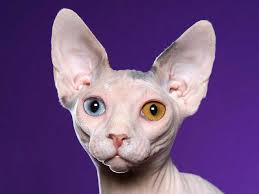 Sphynx
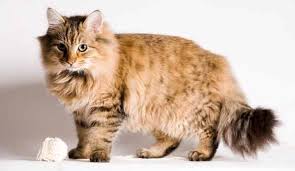 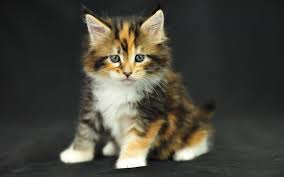 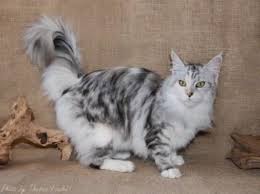 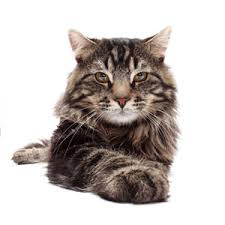 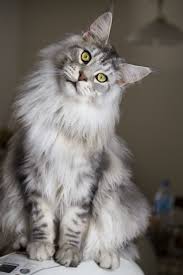 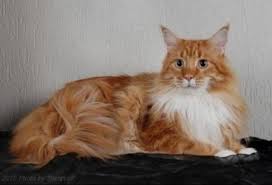 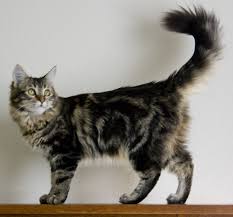 Maine Coon
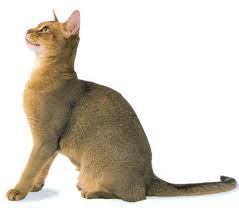 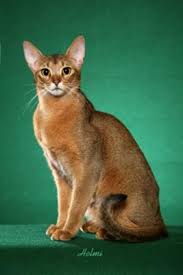 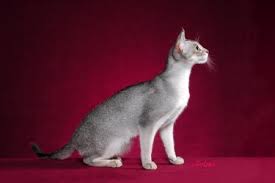 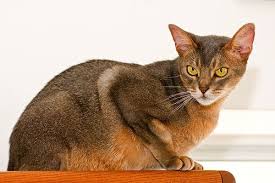 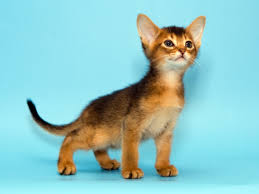 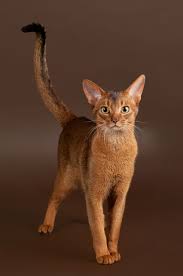 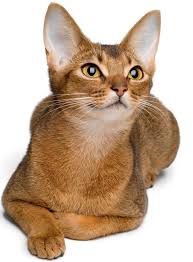 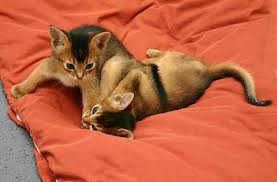 Abyssinian
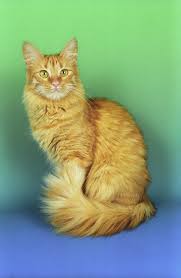 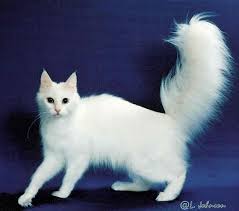 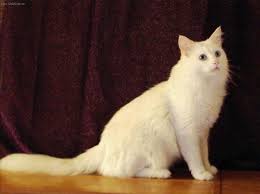 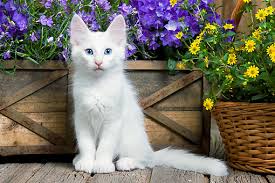 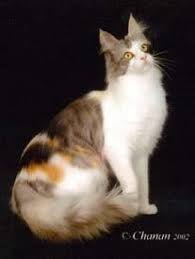 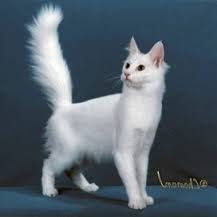 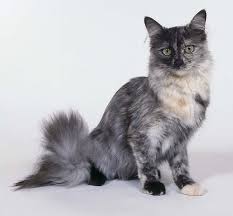 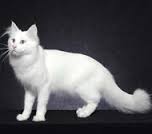 Turkish Angora
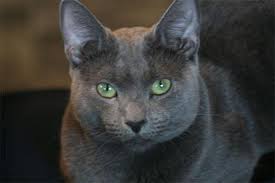 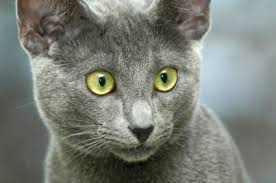 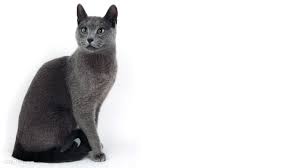 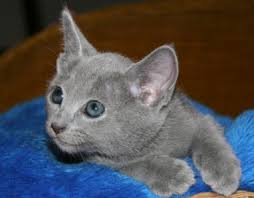 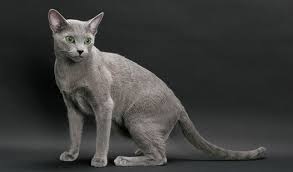 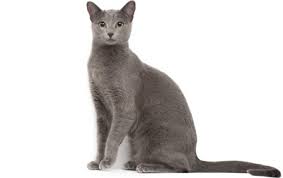 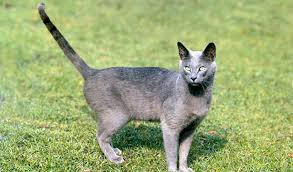 Russian Blue
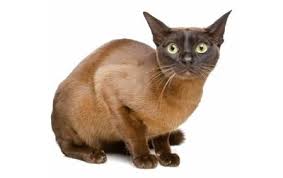 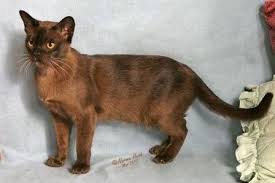 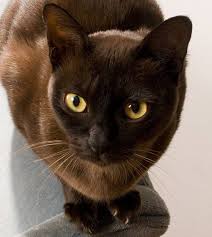 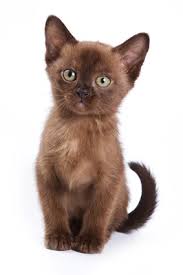 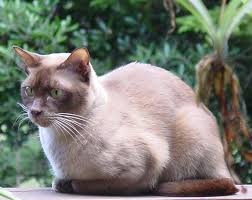 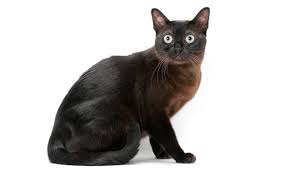 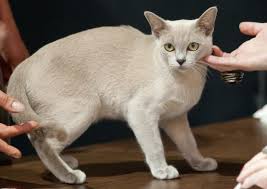 Burmese
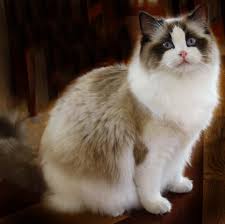 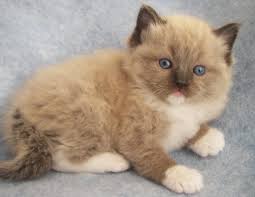 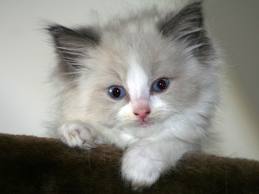 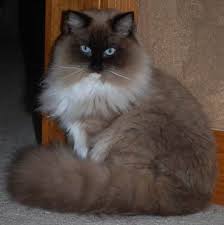 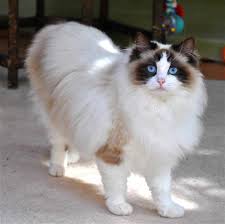 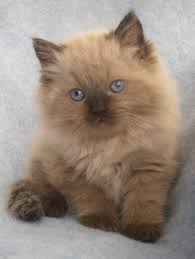 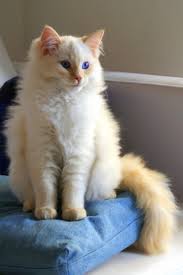 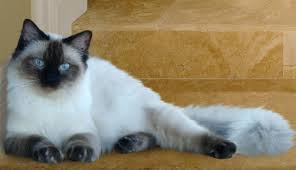 Ragdoll
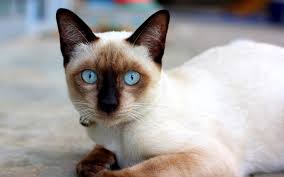 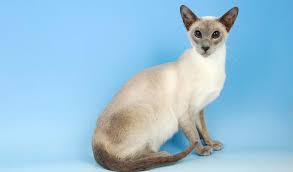 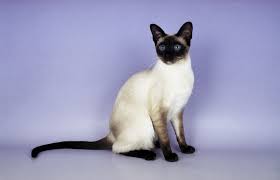 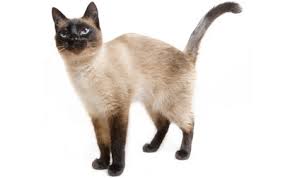 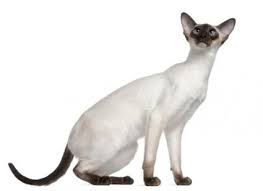 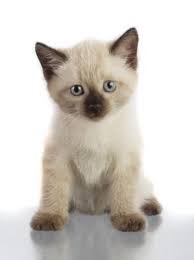 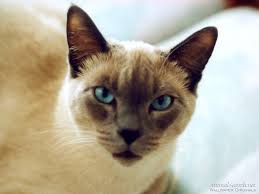 Siamese
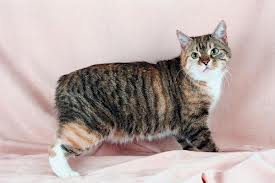 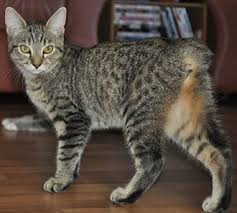 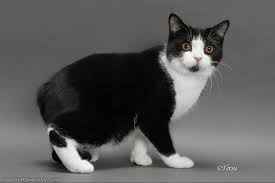 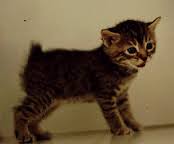 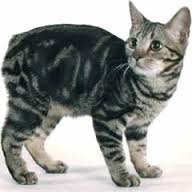 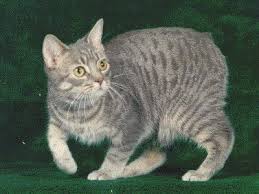 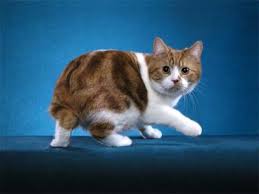 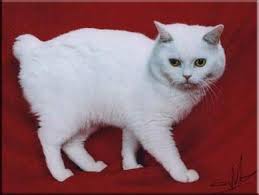 Manx